大阪府都市整備部住宅建築局住宅経営室施設保全課
不具合通報システムの利用方法

      不具合通報システムとは、大阪府営住宅の建物や設備の日常的な修繕・維持管理についてインターネットを通じてお問合せできるシステムです。お問合せいただいた内容は管理センターが確認し、お問合せいただいた方に電話でご連絡します。
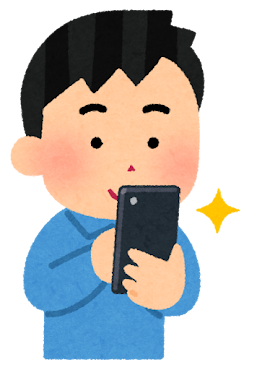 1 不具合箇所の写真を撮る
　スマートフォンやデジタルカメラで施設の不具合箇所の写真を
　撮ります。デジタルカメラの場合は、パソコンにデータを保存
　します。※写真がなくても利用可能です。2番目から操作ください。
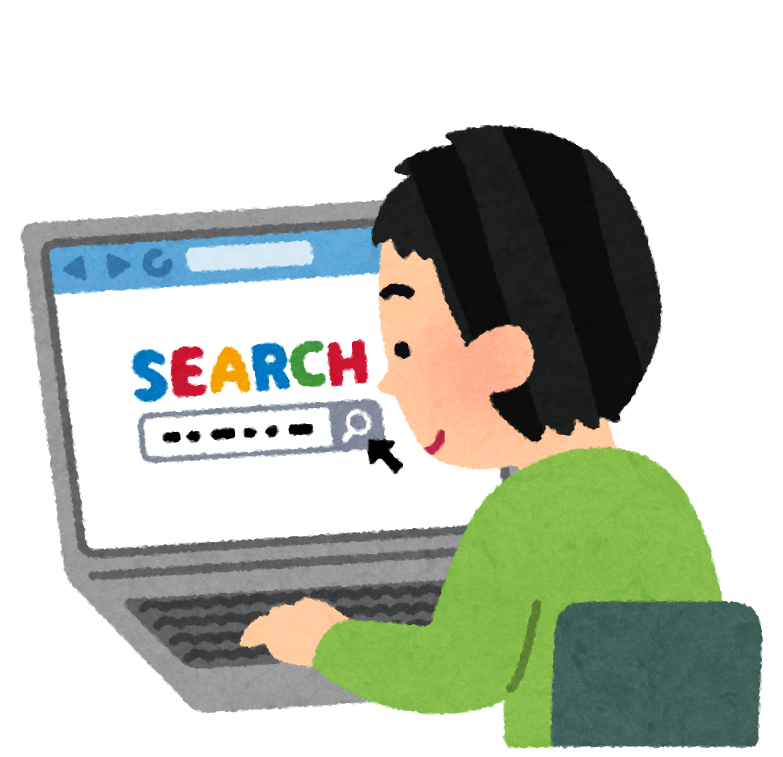 3 ウェブサイトにアクセス
　 インターネットブラウザ（グーグルなど）を開き、
　「大阪府不具合通報システム」と検索して、大阪府のホーム
　  ページにアクセスします。
2 インターネットに接続
　パソコンやスマートフォンをインターネットに接続します。
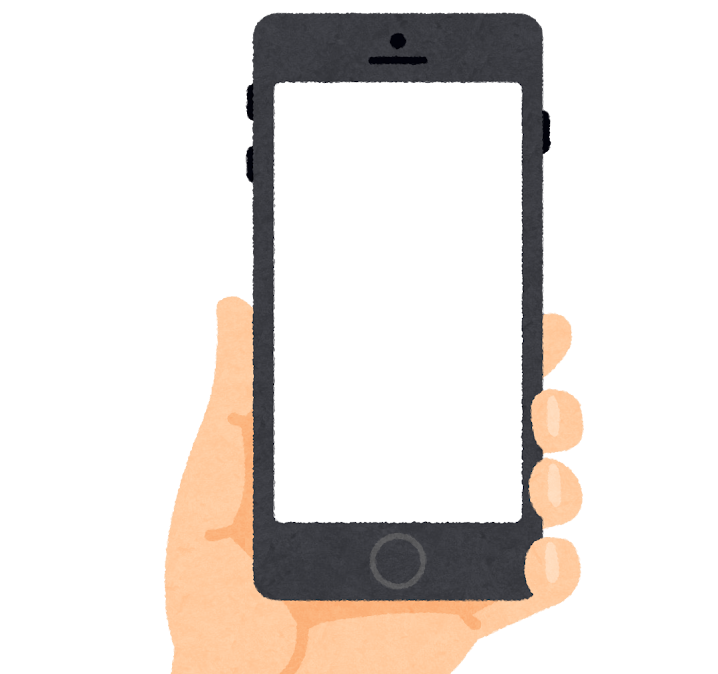 4 管理センターを選択 
    お住まいの住宅の管理センターを選択します。例えば、千里管理センターなどです。
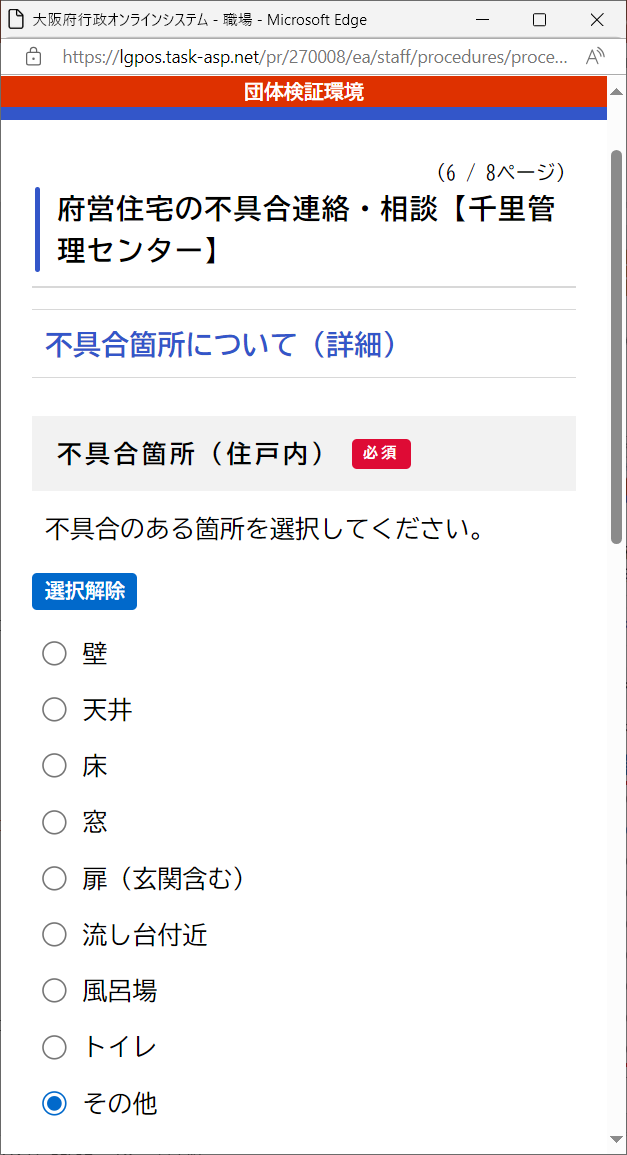 5 指示に従って入力
    画面の指示に従って、必要な情報を入力します。わからないこと
    があれば、管理センターや巡回管理人に手伝ってもらいましょう。
6 確認して送信
    入力が終わったら、内容を確認して「送信」ボタンを押します。
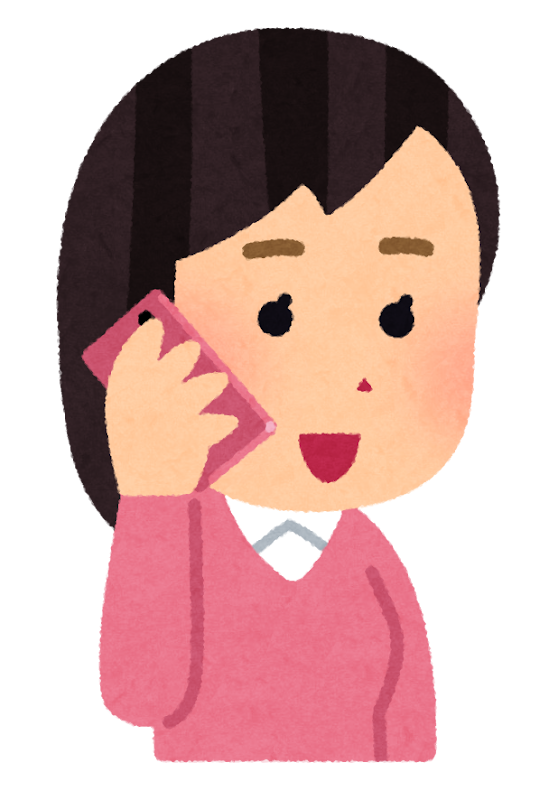 7 管理センターからの電話を待つ
    管理センターが入力内容を確認した後、現地確認の日程調整
    などについてお電話いたします。
　※内容によっては、お電話までに1週間程度お時間をいただく
　　ことがあります。緊急の場合は管理センター等にお電話ください。